Érdekes virágok
Majom orchidea (Dracula Simia)
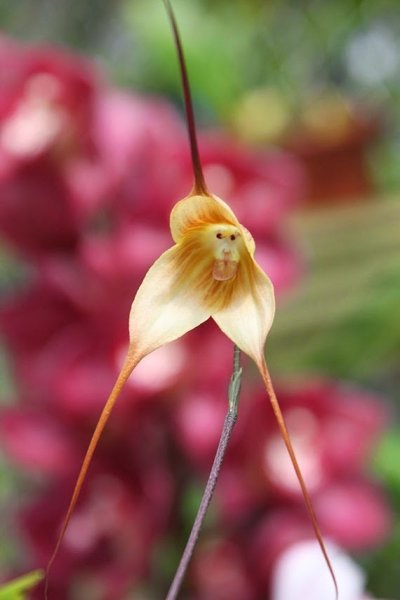 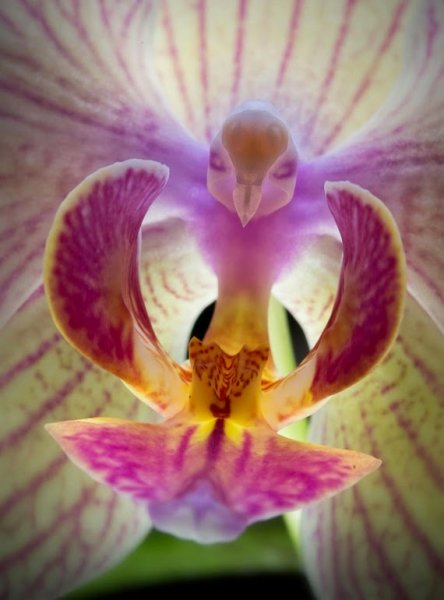 Lepkeorchidea (Phalaenopsis)
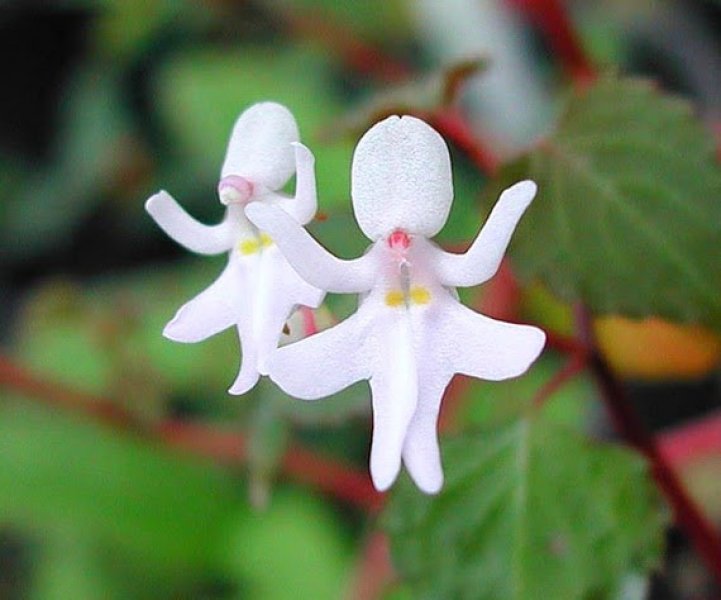 Táncoló lányok (Impatiens Bequaertii)
Nevető méh orchidea (Ophrys bomybliflora)
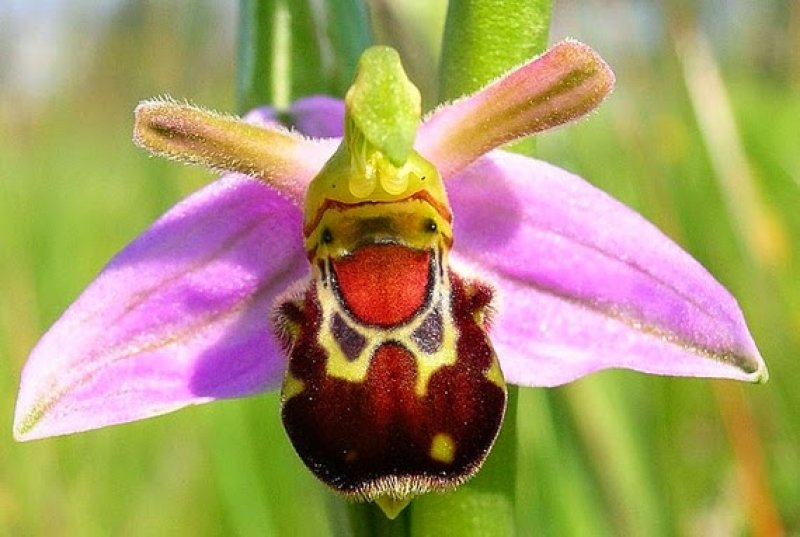 Pólyásbabák (Anguloa Uniflora)
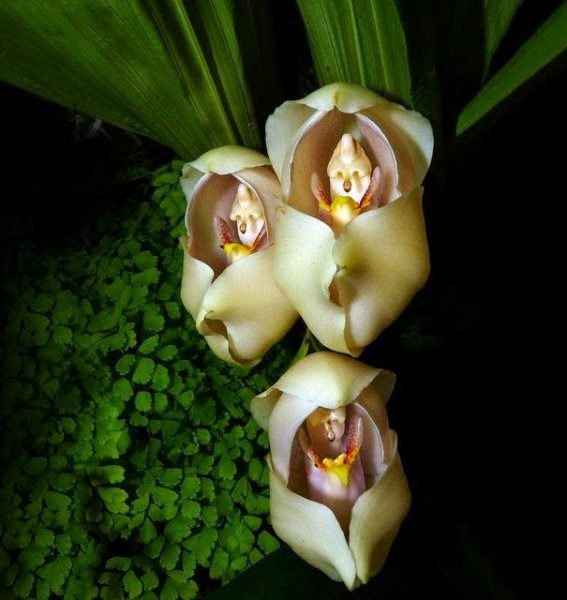 Papagájvirág (Impatiens Psittacina)
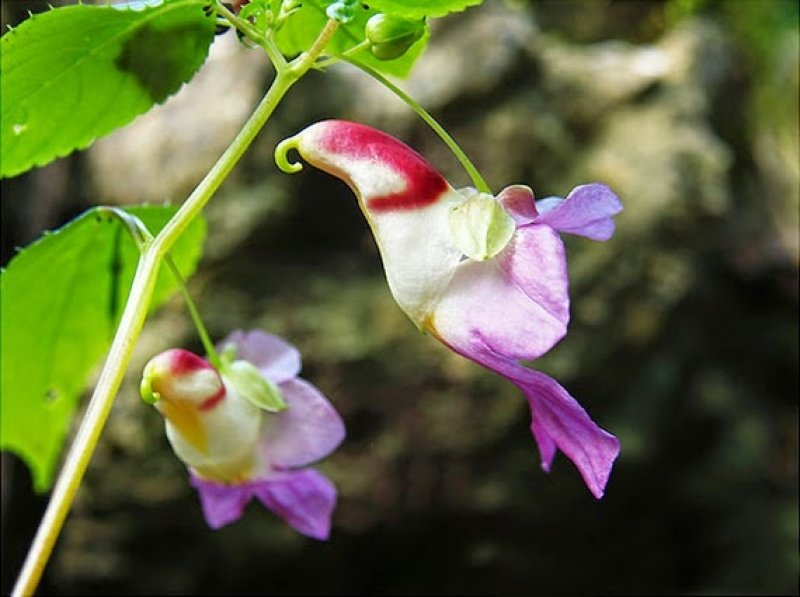 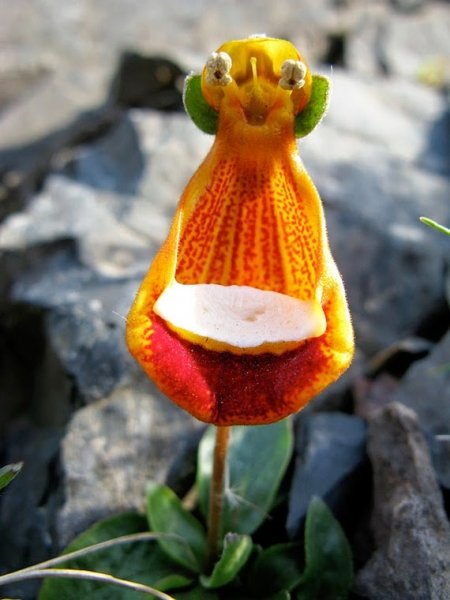 Boldog marslakók (Calceolaria Uniflora)
Koponyafejű tátika (Antirrhinum)
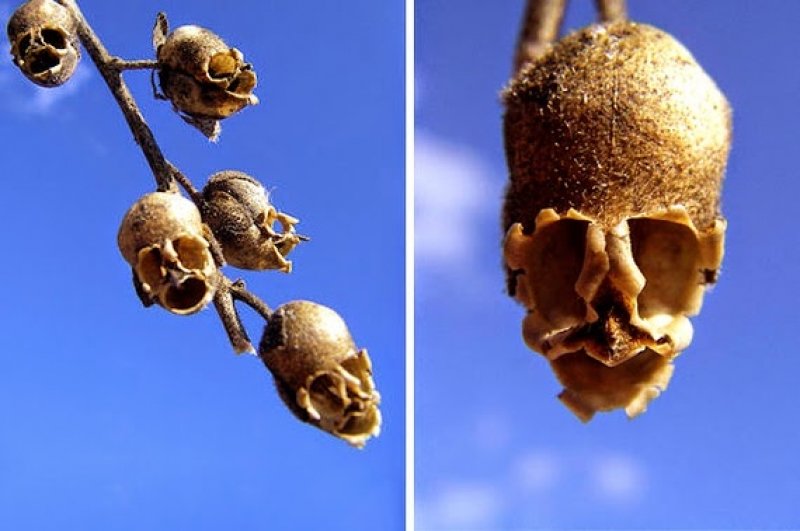 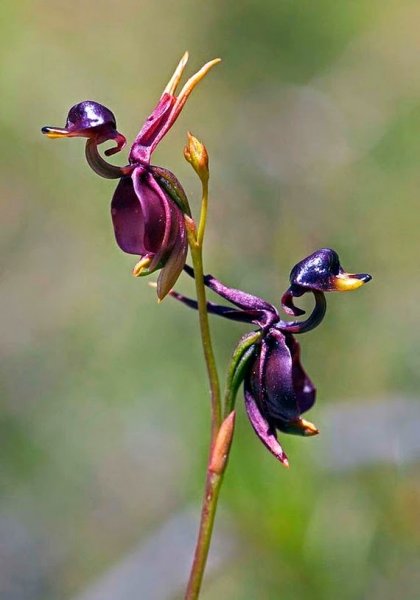 Repülő kacsa orchidea (Caleana Major)
Fehér kócsag orchidea (Habenaria Radiata)
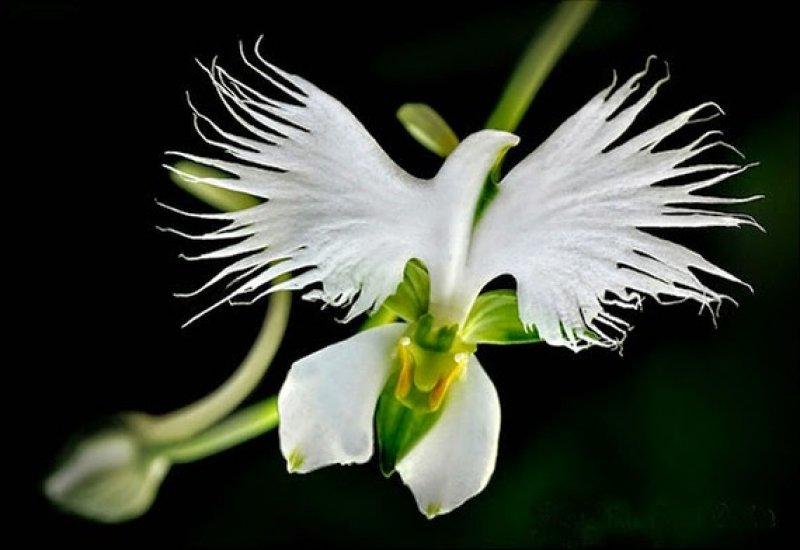